Упражнения по преодолению нарушений слоговой структуры слова у детей старшего дошкольного возраста
Упражнение 
«ЧЕГО НЕ СТАЛО?»
(1 ый тип слоговой структуры)
ЦЕЛЬ:
1. Учить чётко произносить слова слоговой структуры 1-го типа при образовании имён существительных родительного падежа единственного числа.
2. Развивать зрительное внимание и память
Внимательно рассмотреть  и запомнить предметы: бык, дом, кот, мак, кит
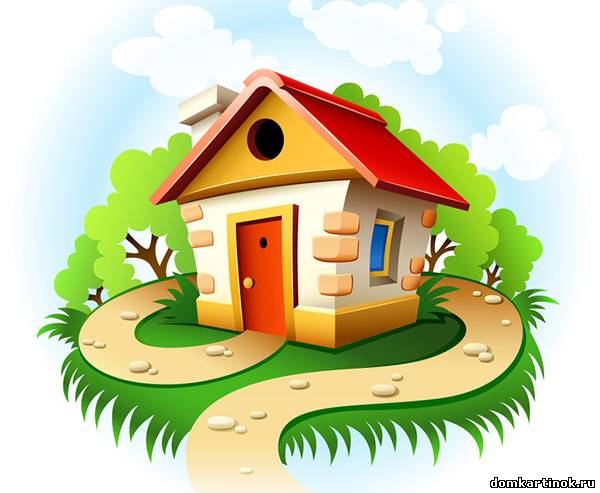 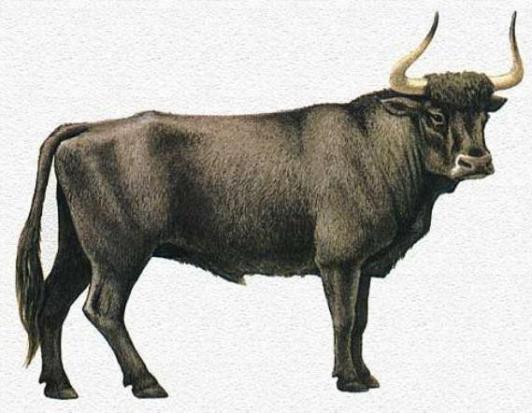 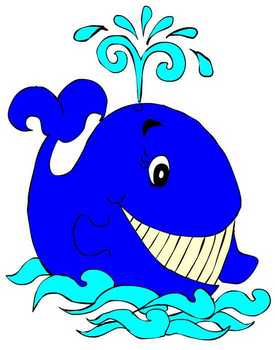 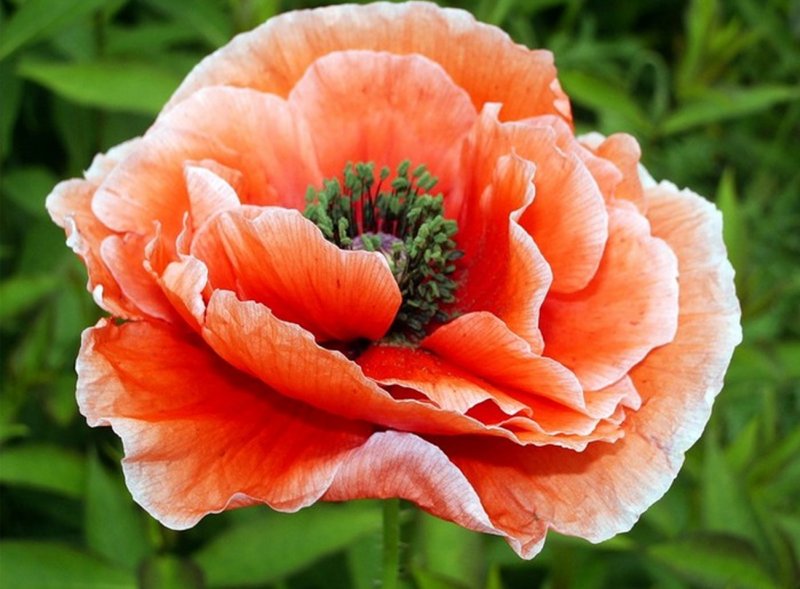 «Кого не стало?». Не стало…..
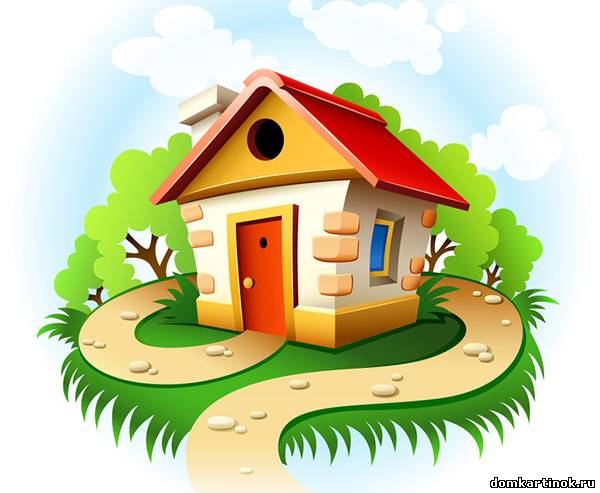 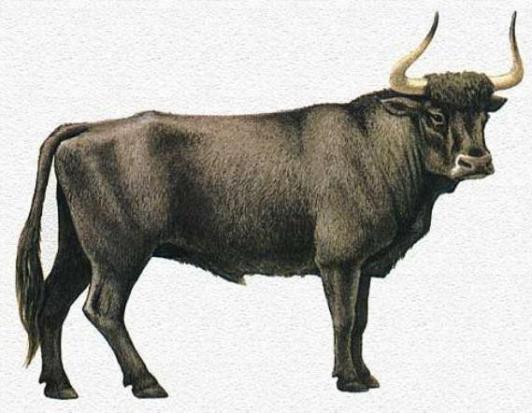 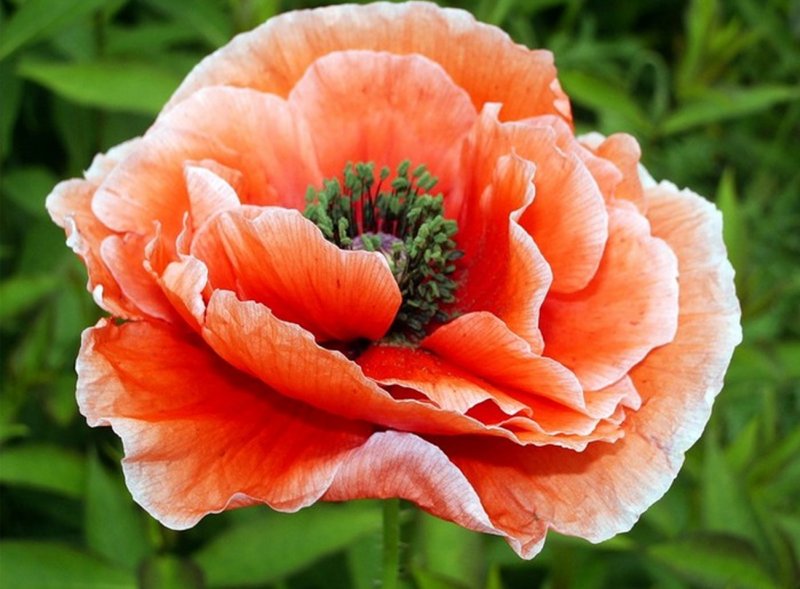 Правильно. Не стало кита.
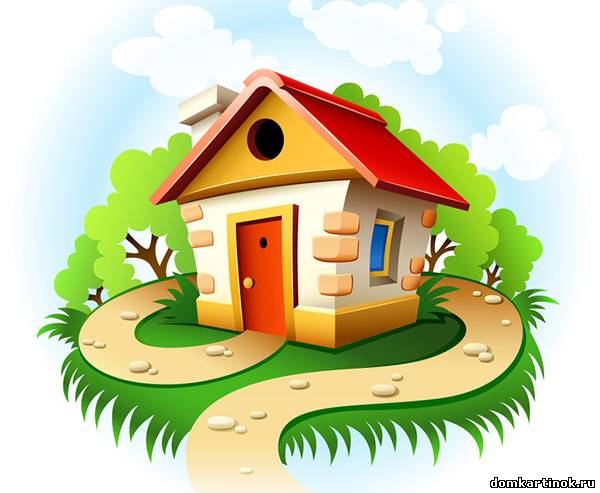 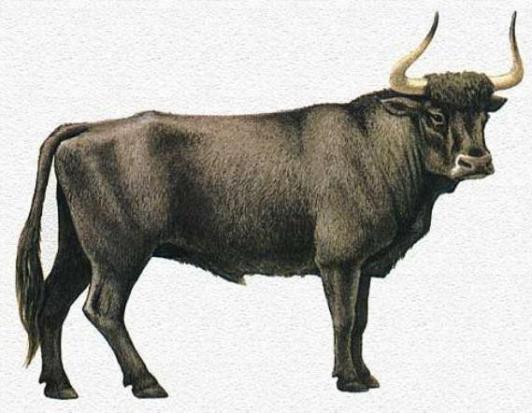 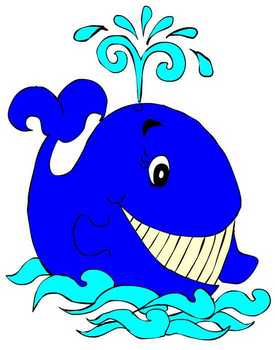 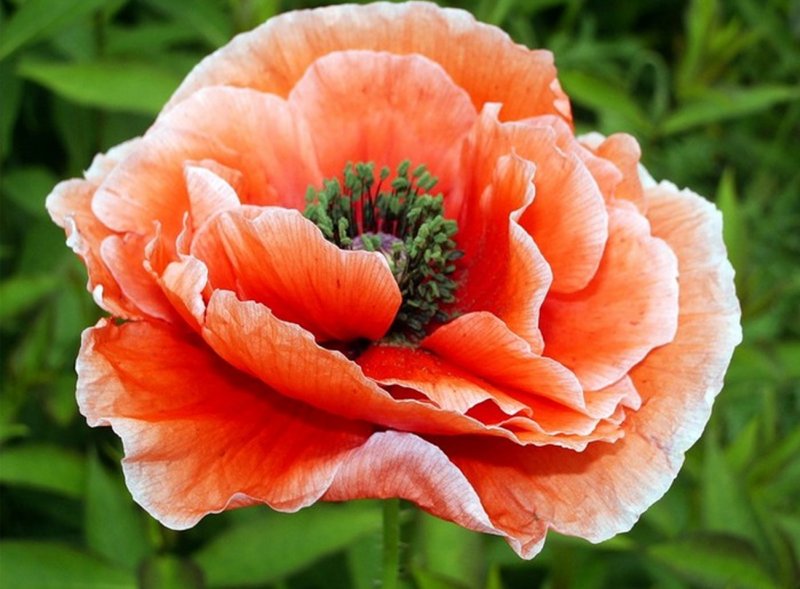 «Кого  не стало?». Не стало…..
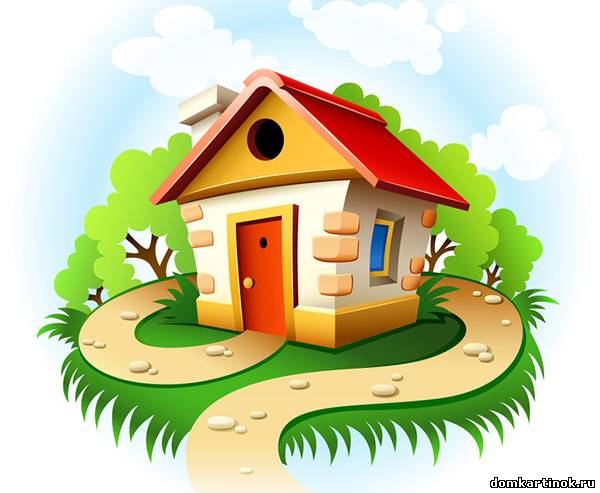 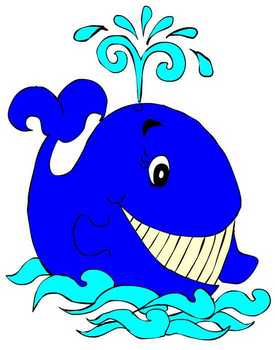 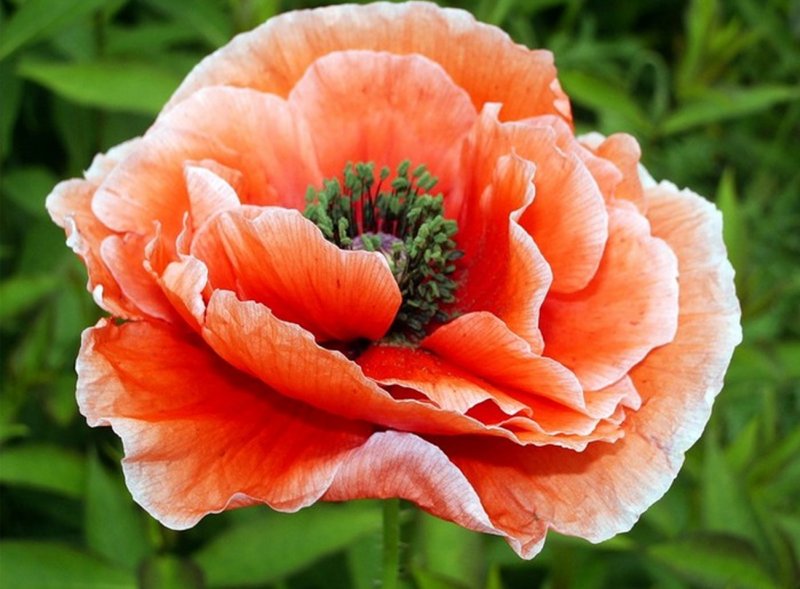 Правильно. Не стало быка.
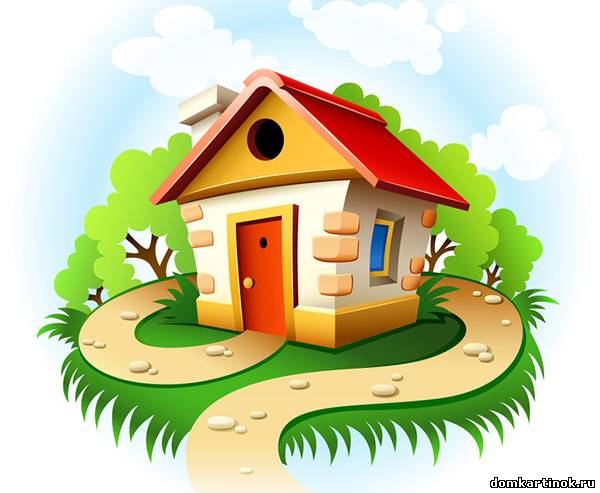 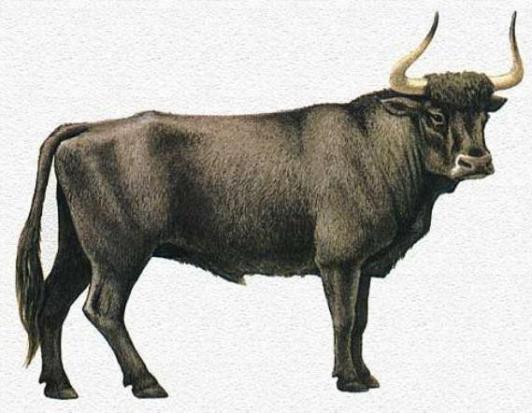 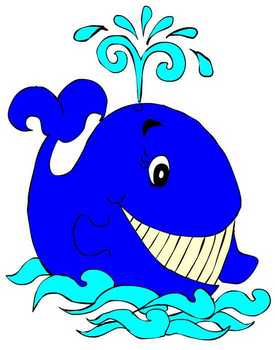 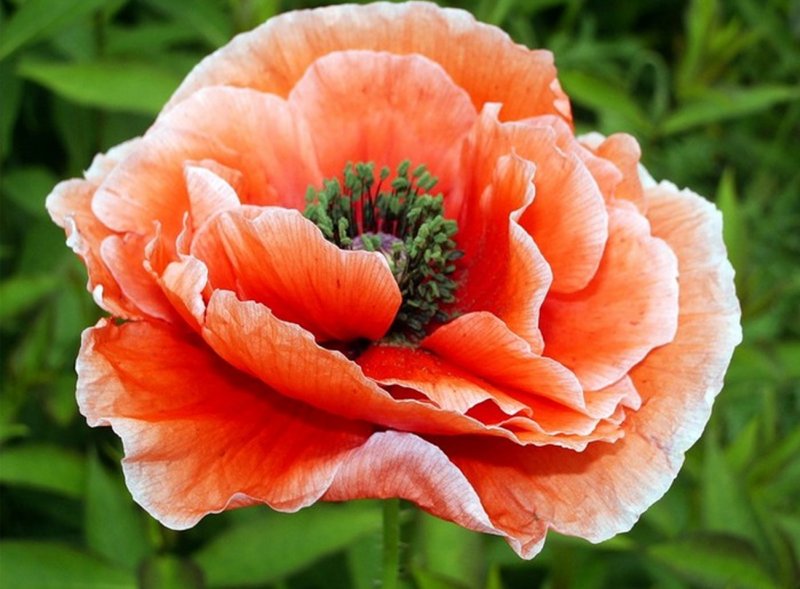 «Чего не стало?». Не стало…..
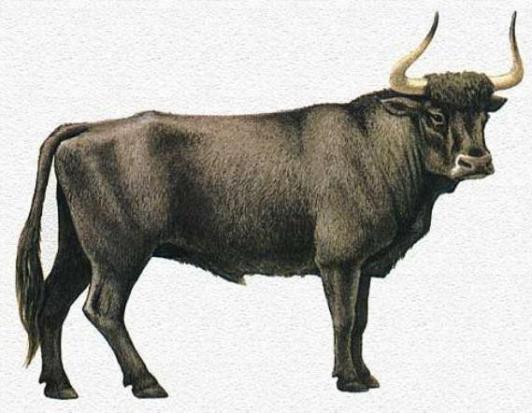 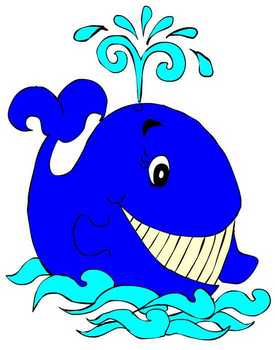 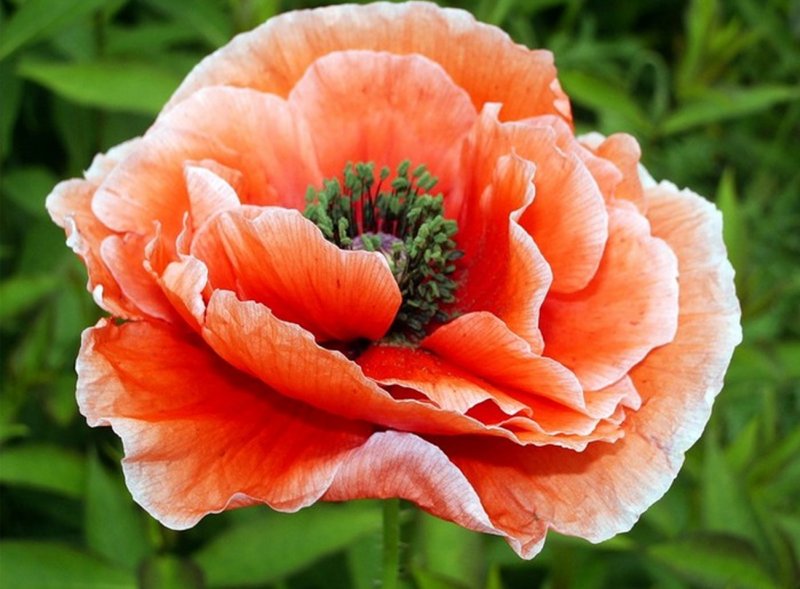 Правильно. Не стало  дома.
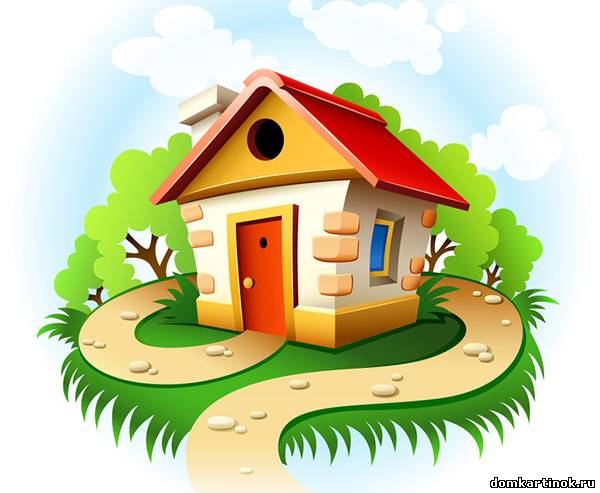 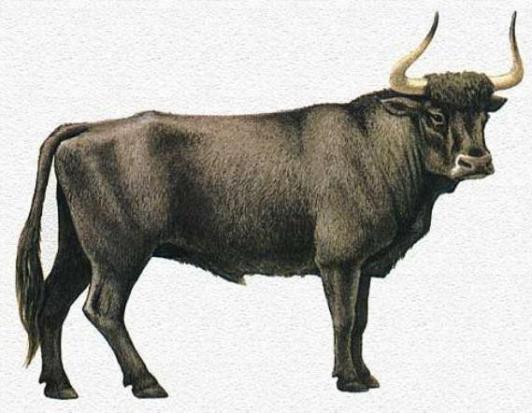 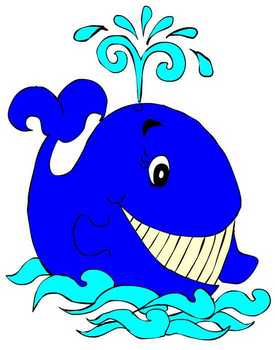 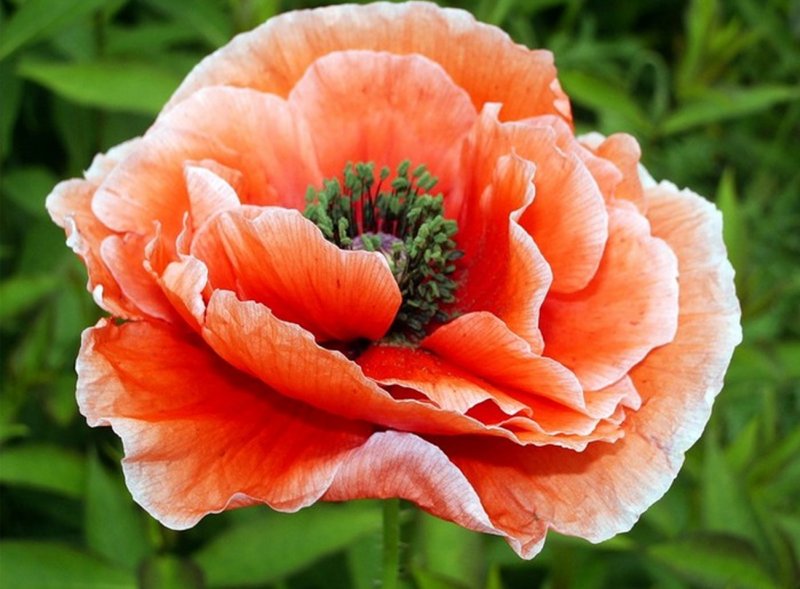 «Чего не стало?». Не стало…..
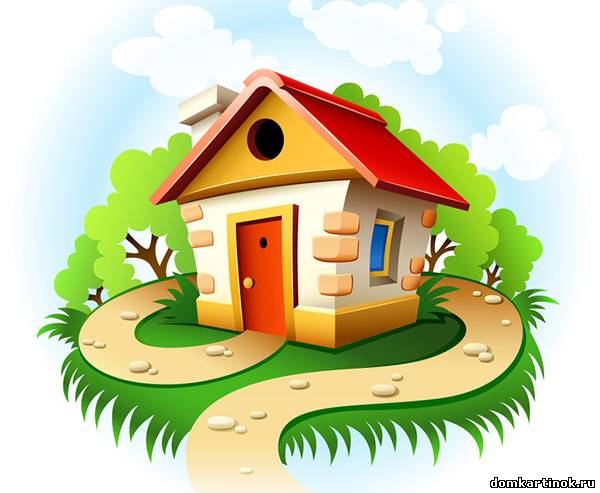 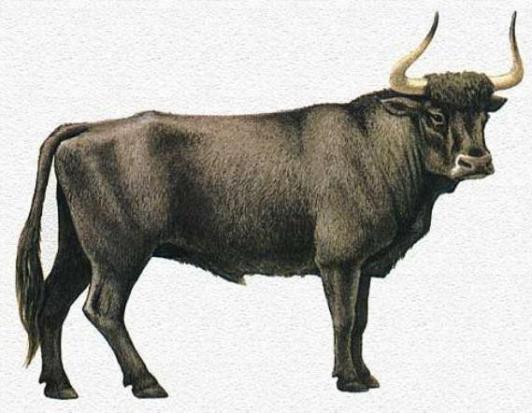 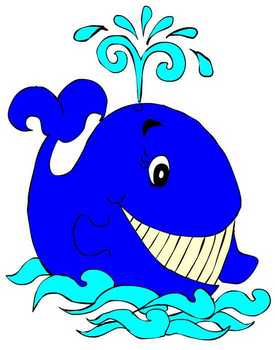 Правильно. Не стало мака.
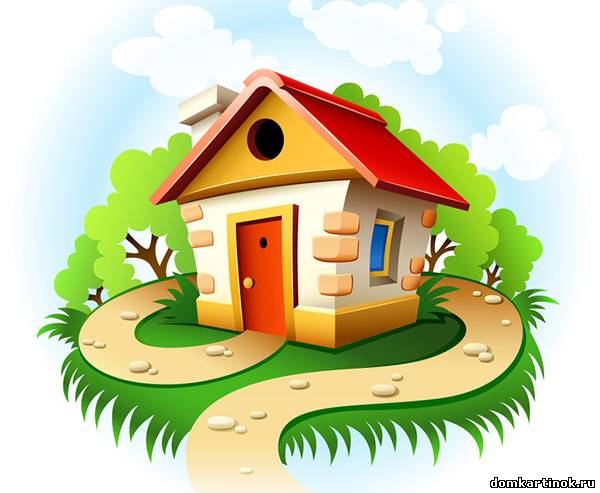 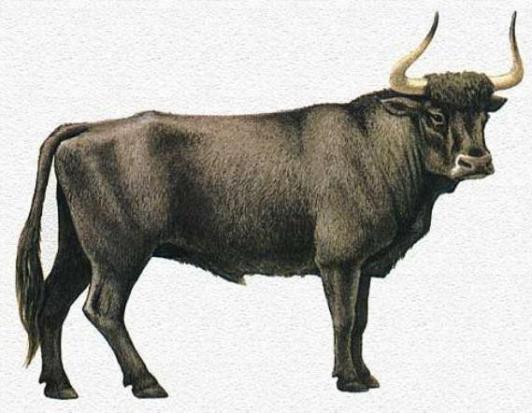 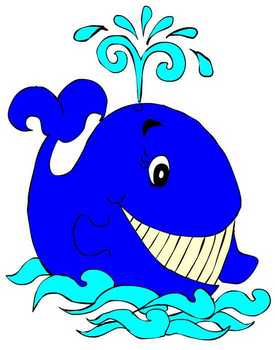 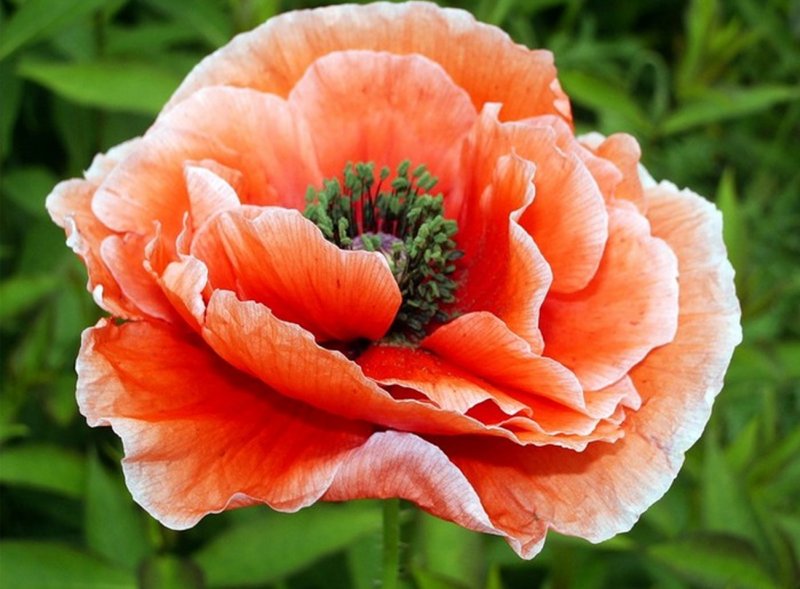 «Кого не стало?». Не стало….
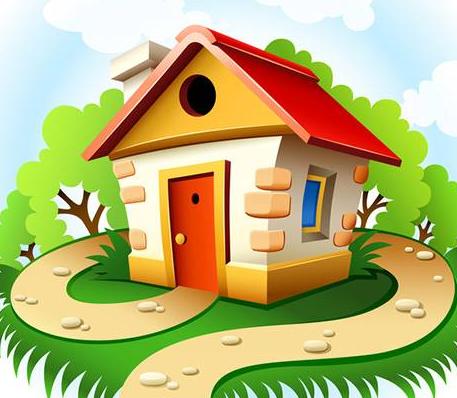 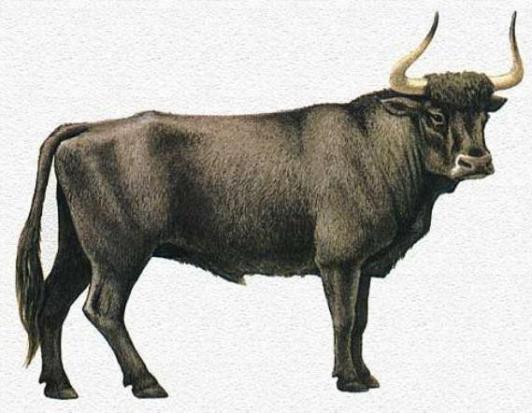 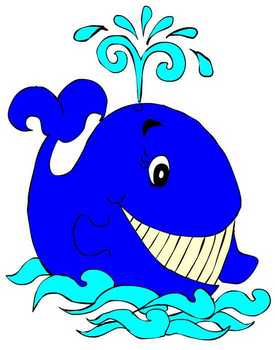 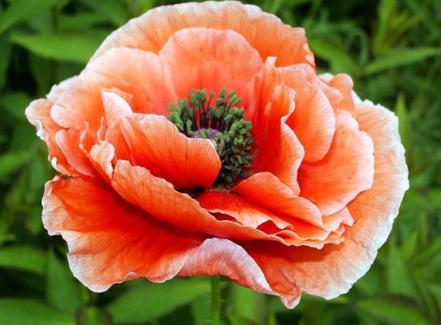 Правильно. Не стало кота.
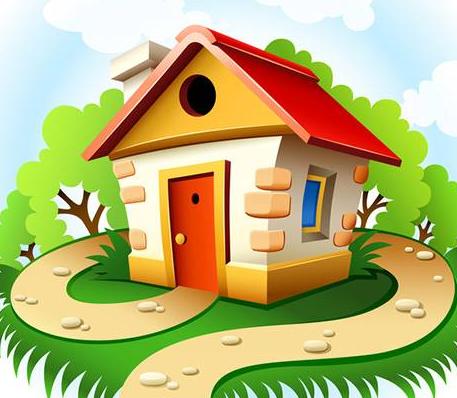 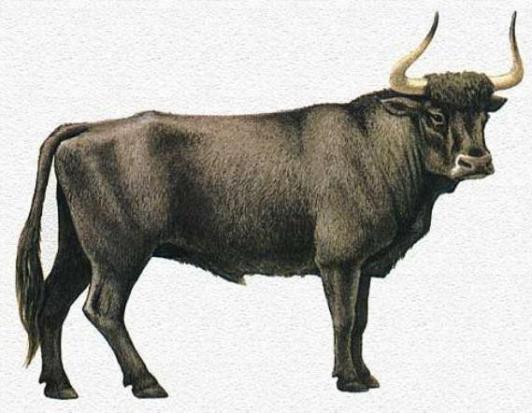 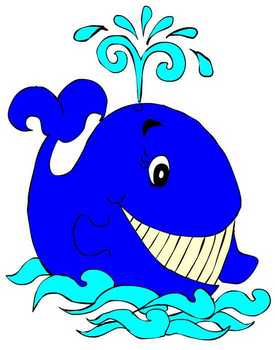 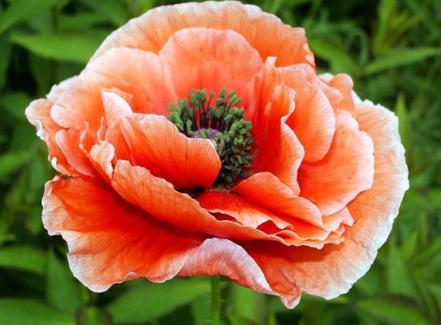 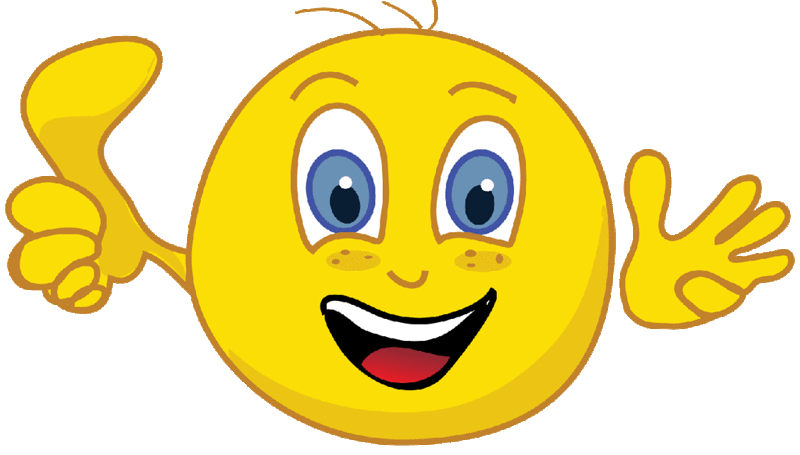